Права дитини 
згідно з Конституцією
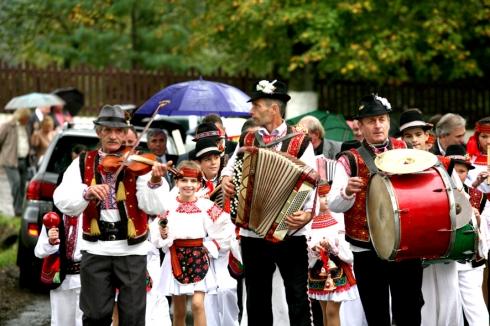 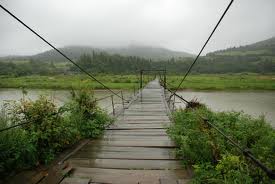 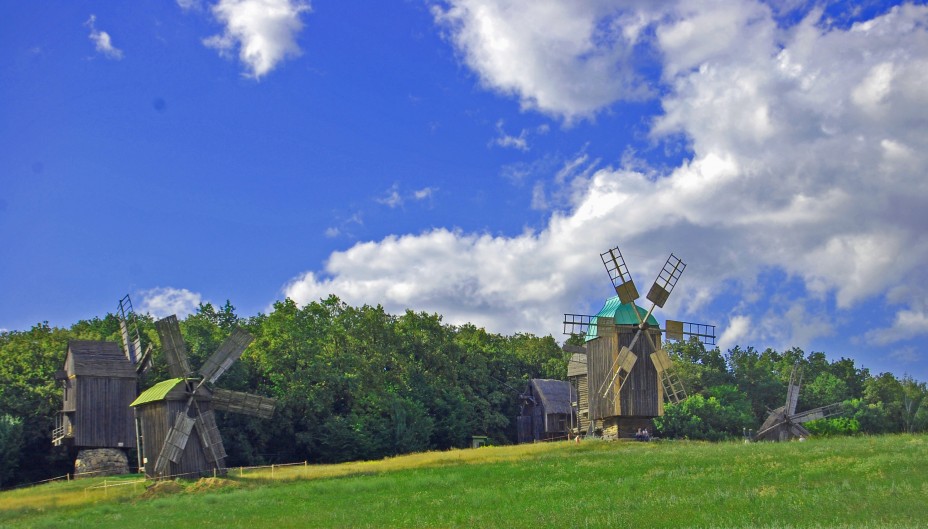 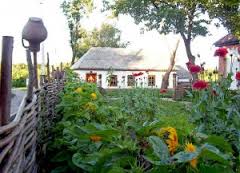 1
1
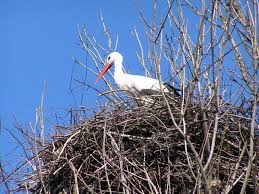 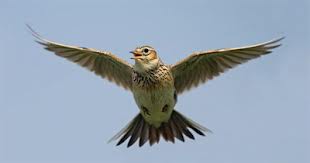 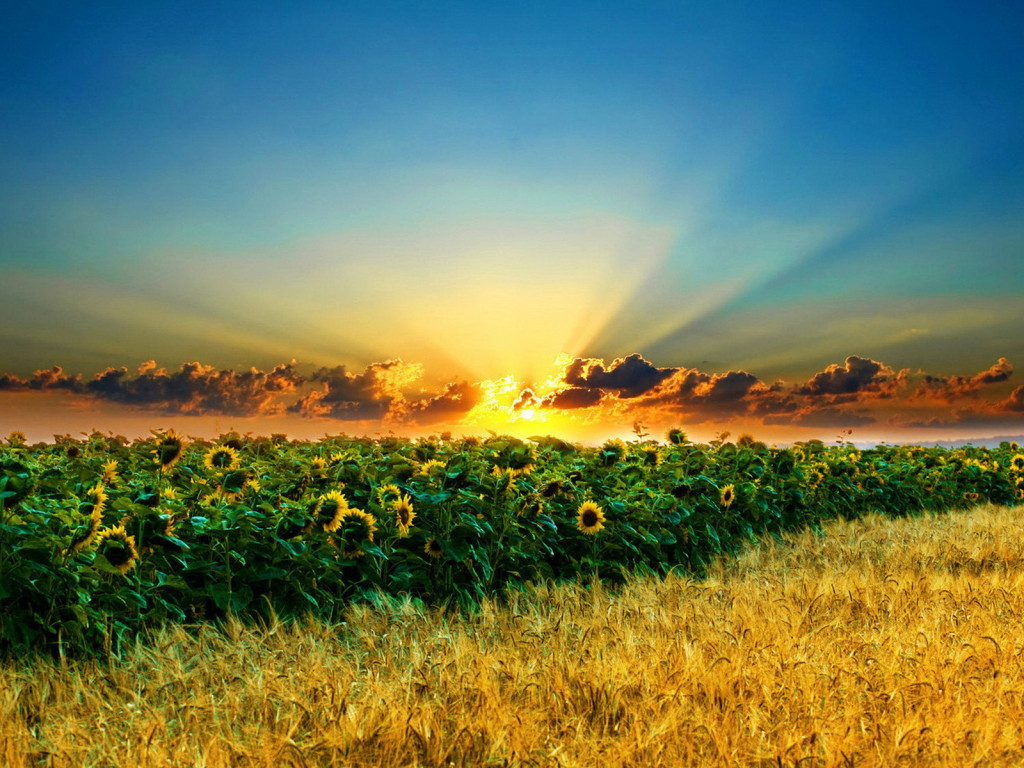 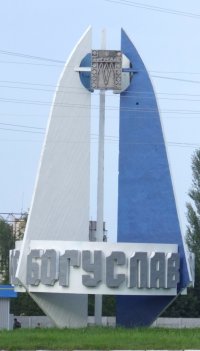 2
2
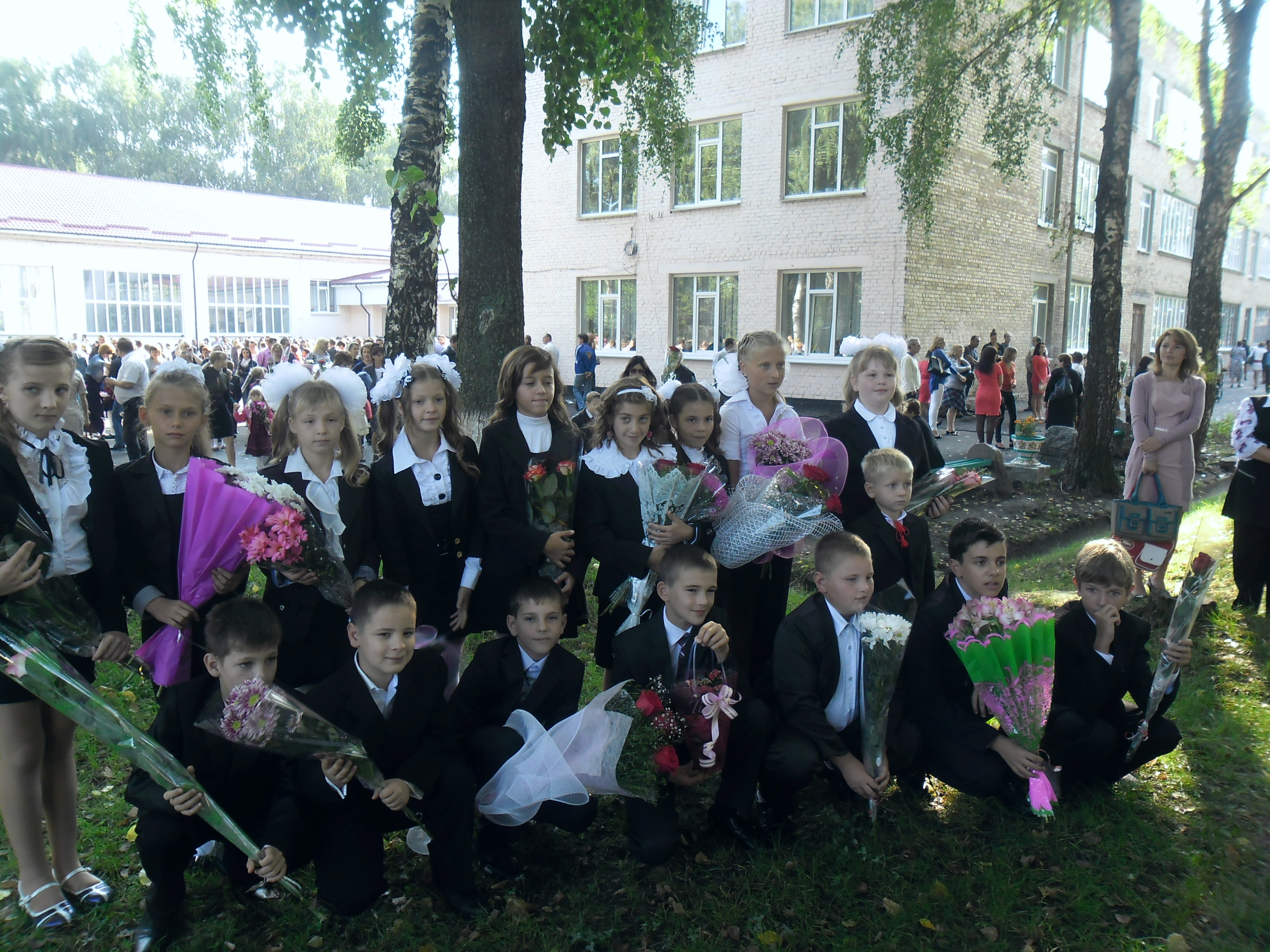 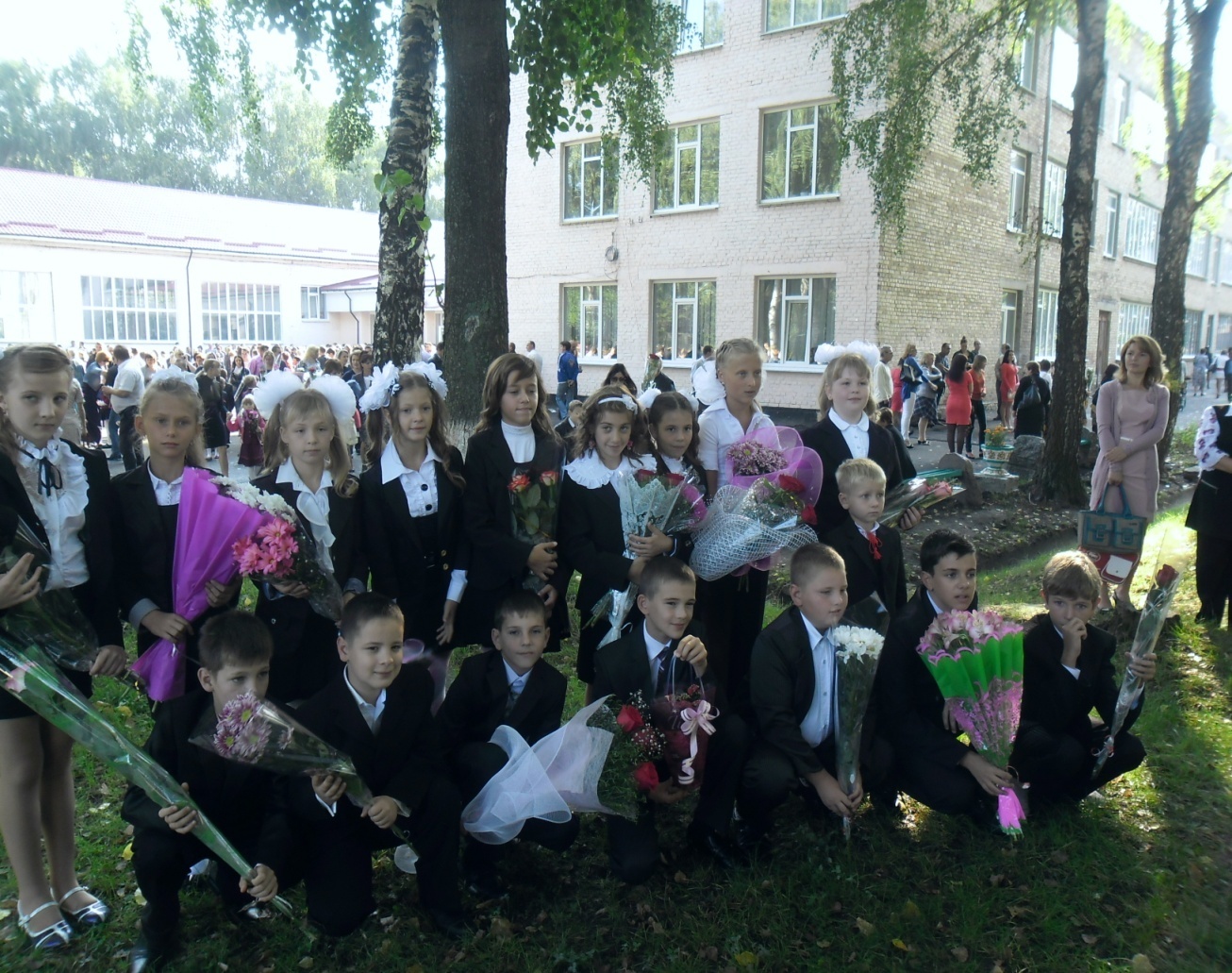 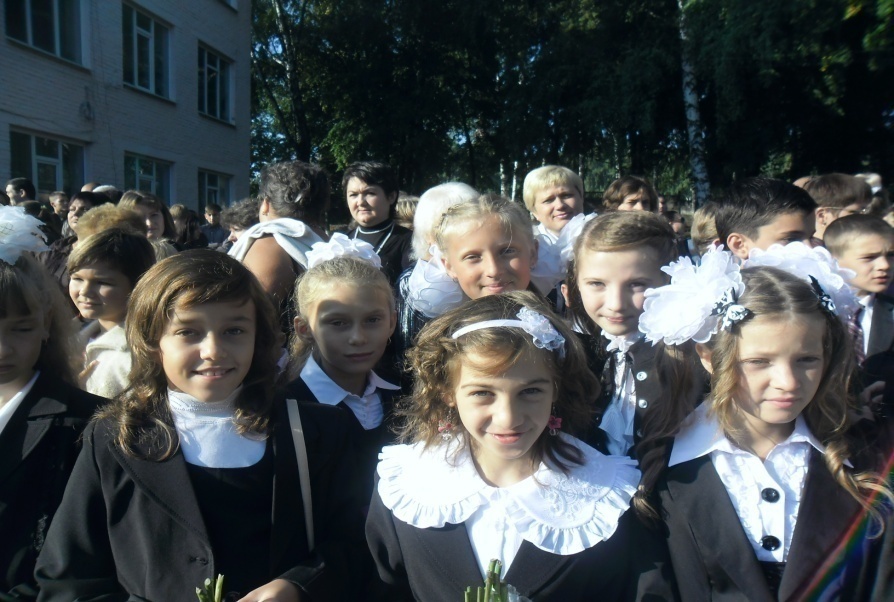 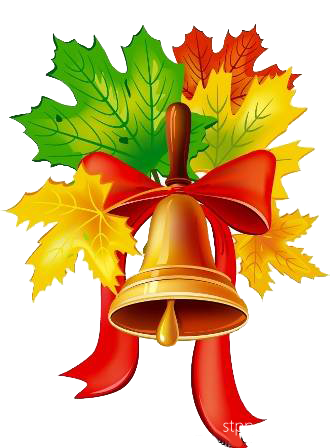 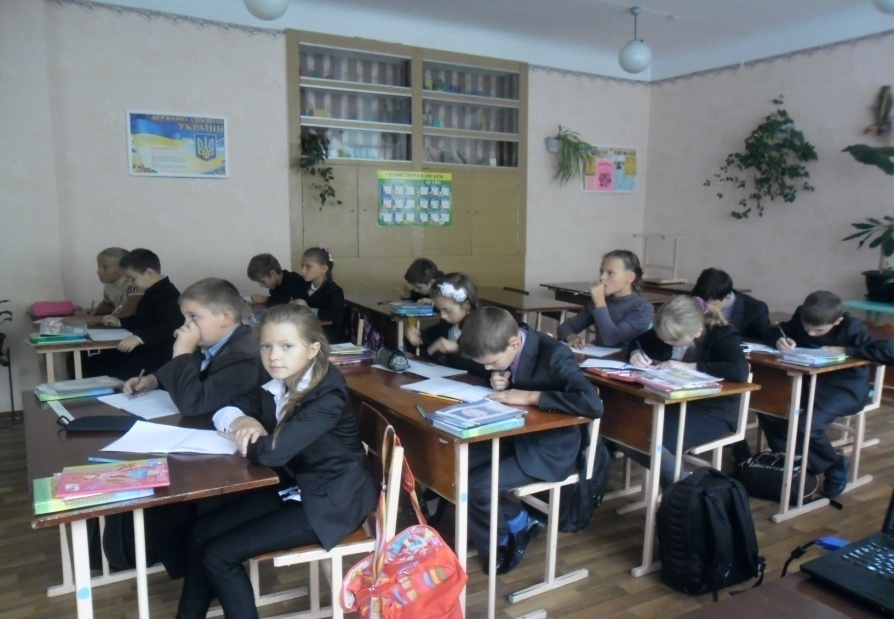 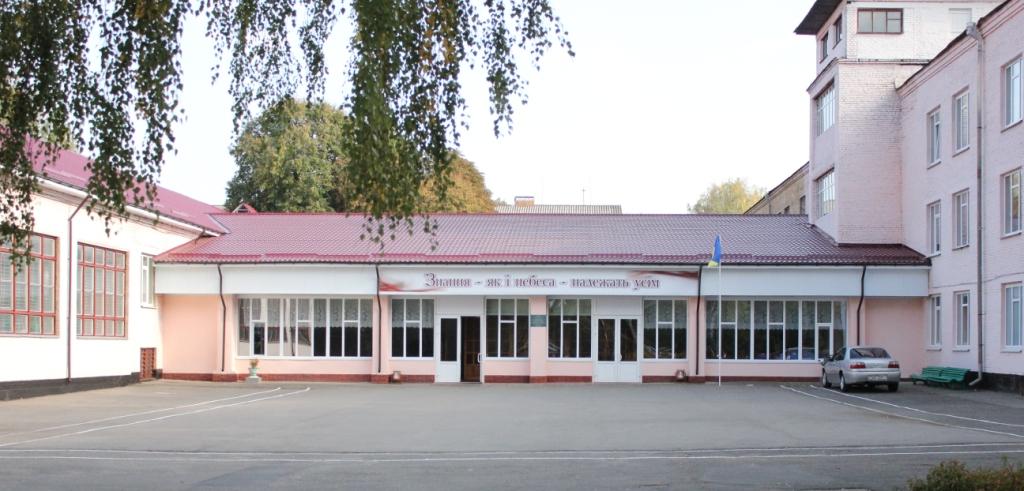 4
3
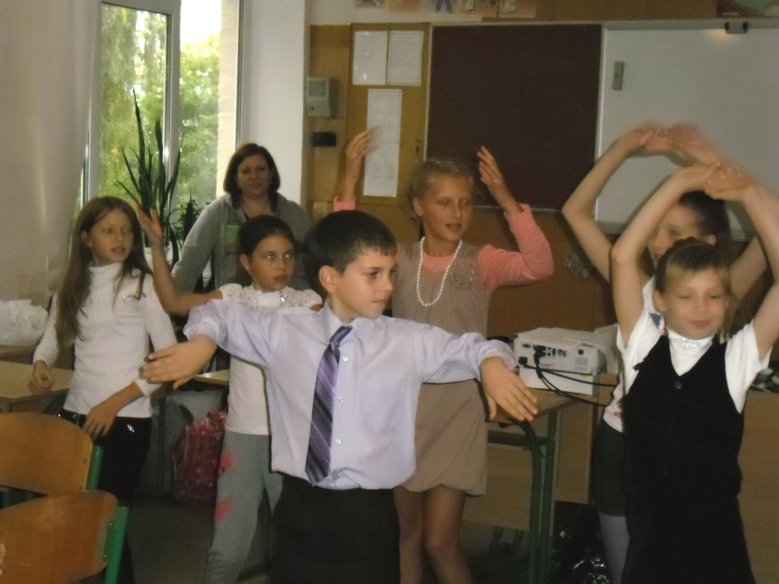 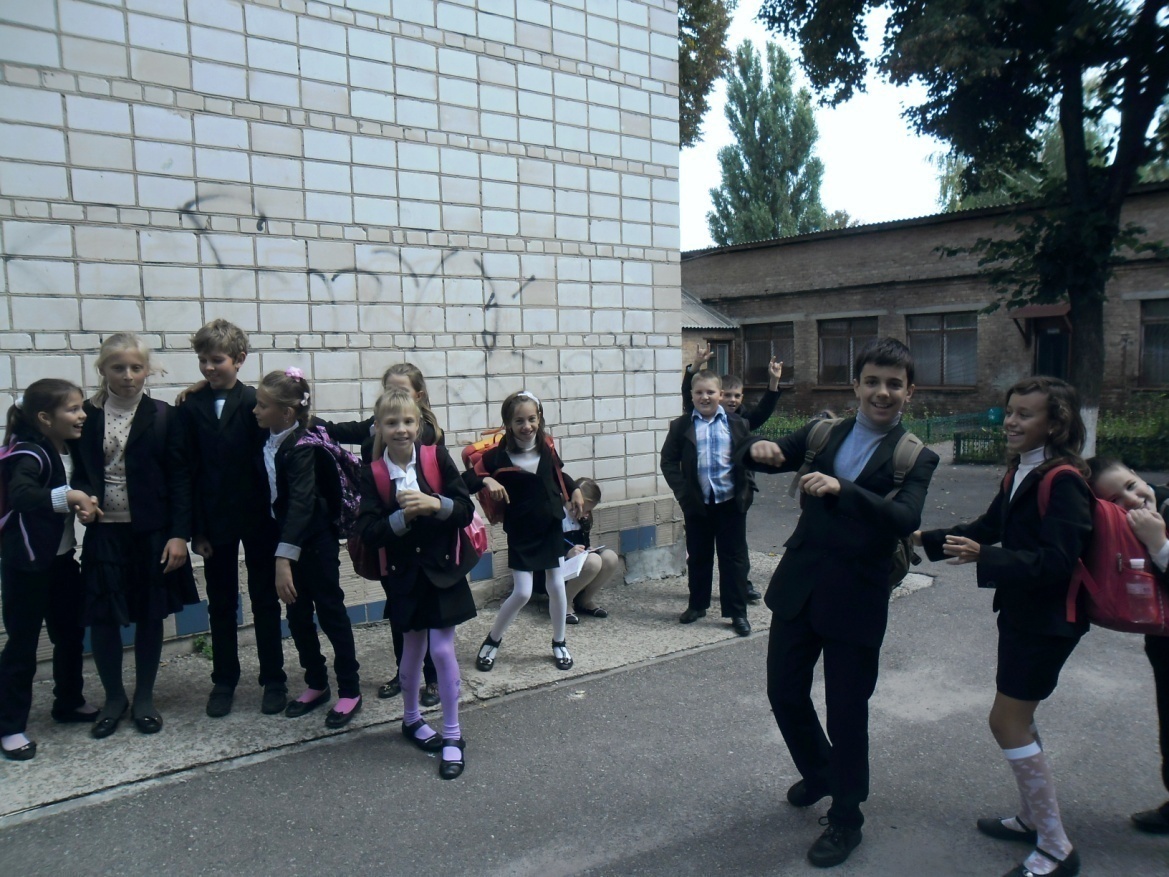 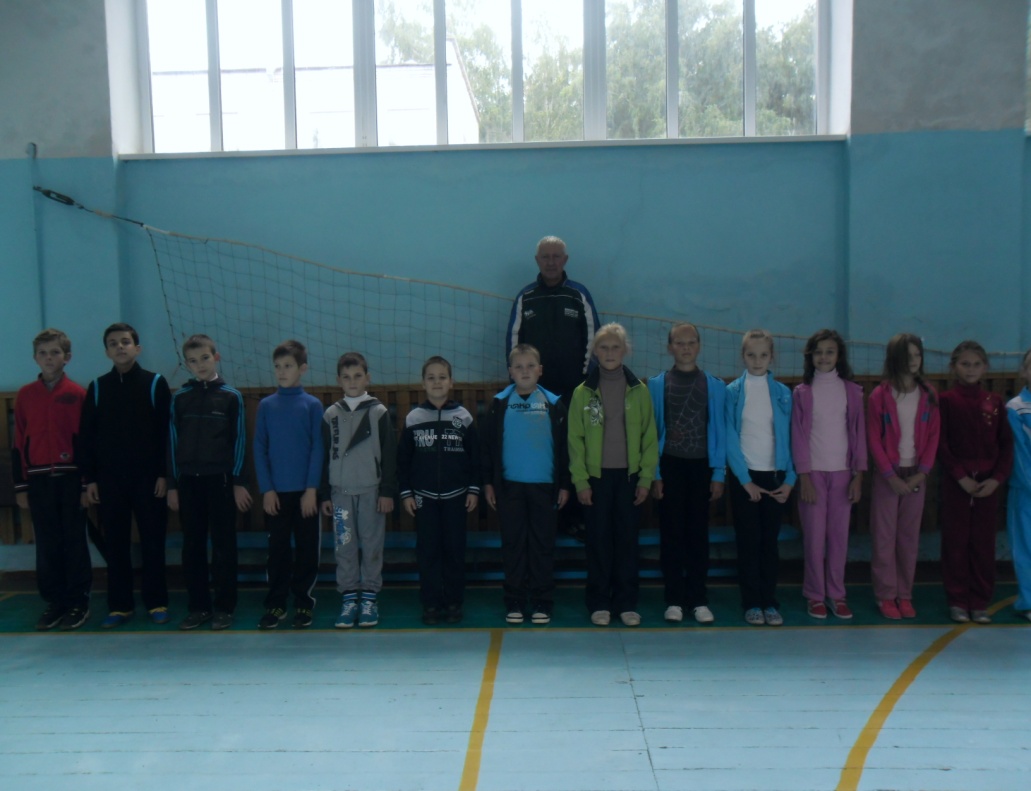 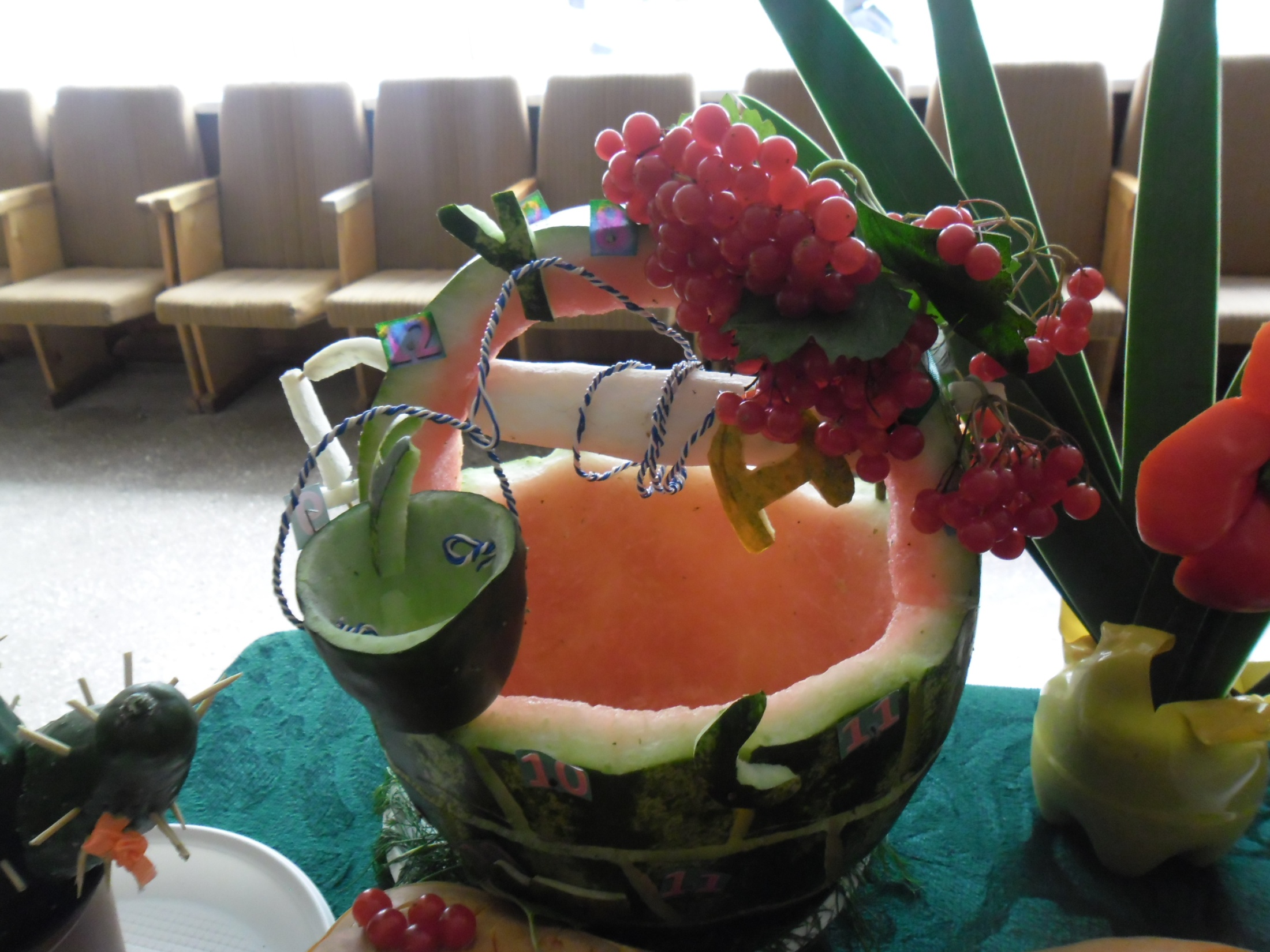 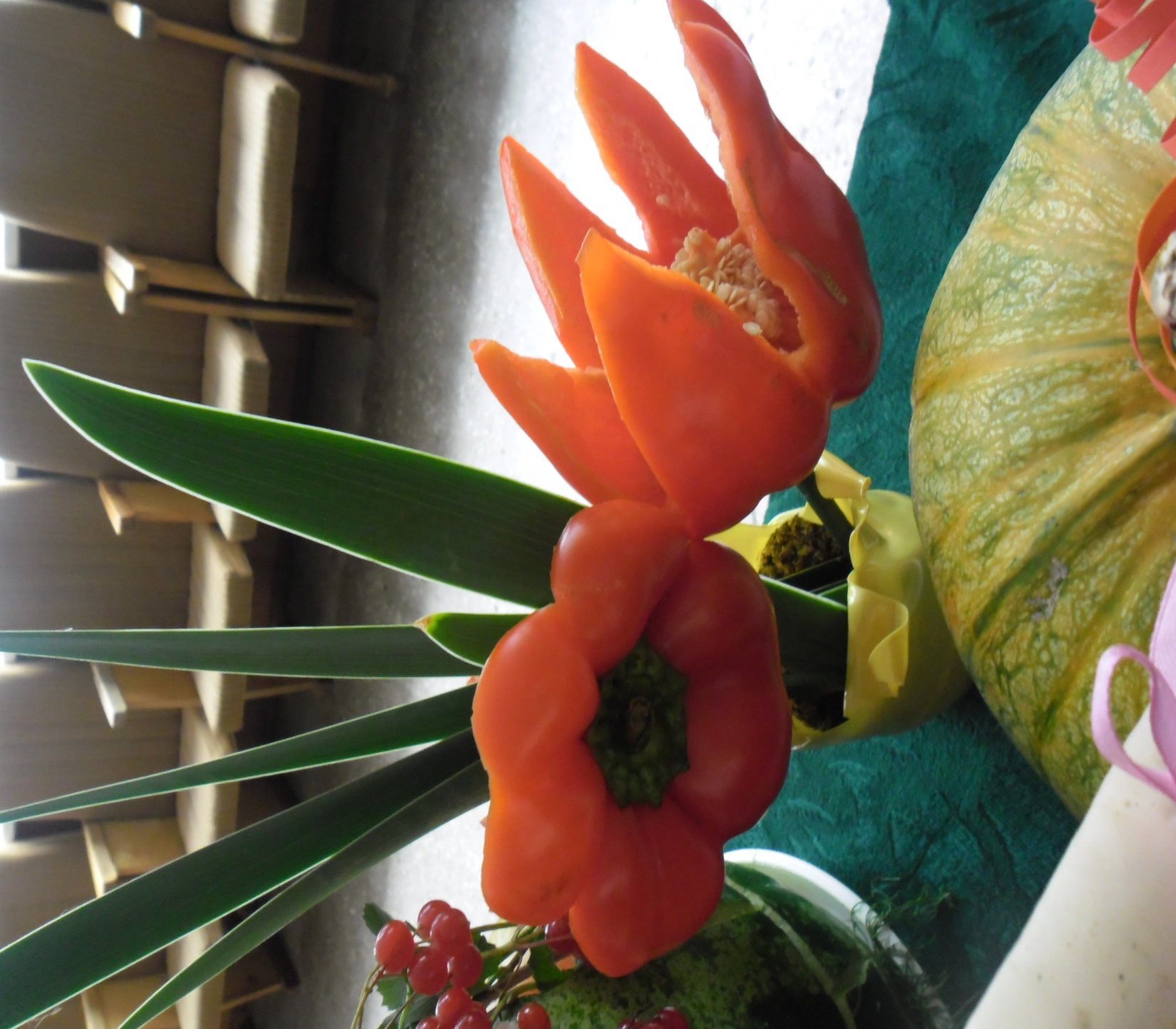 4
4
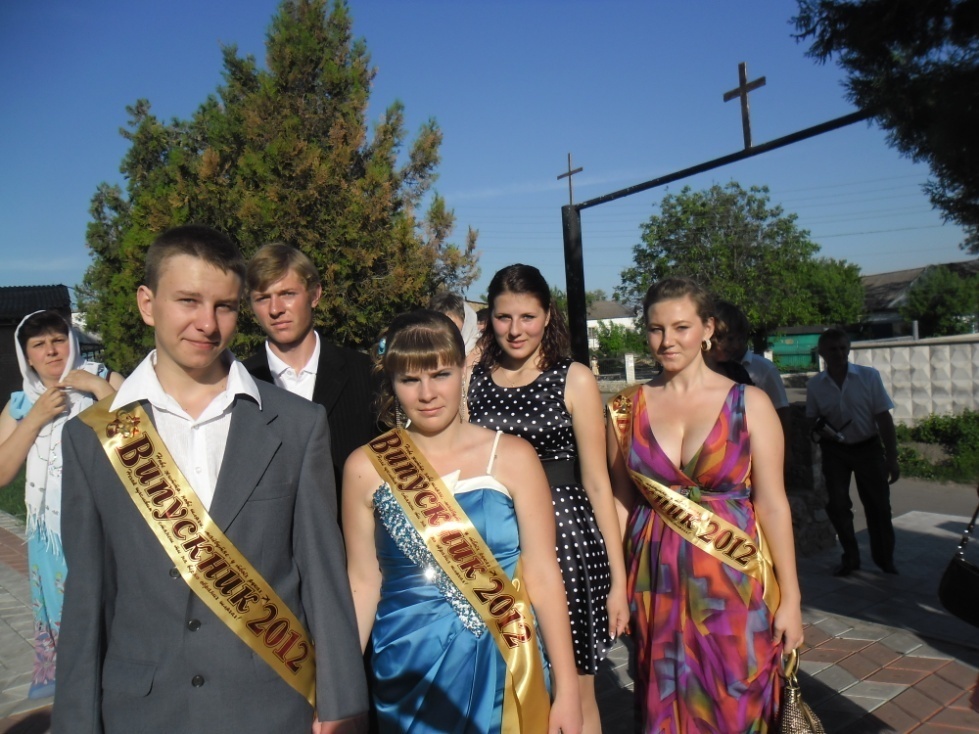 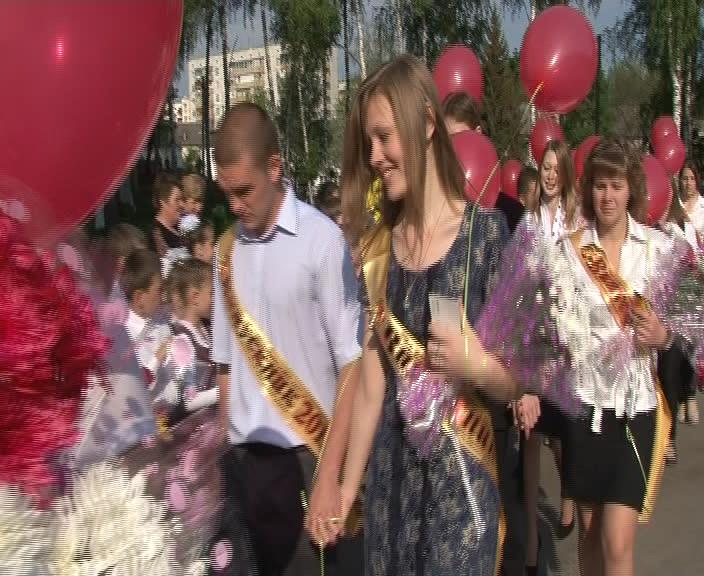 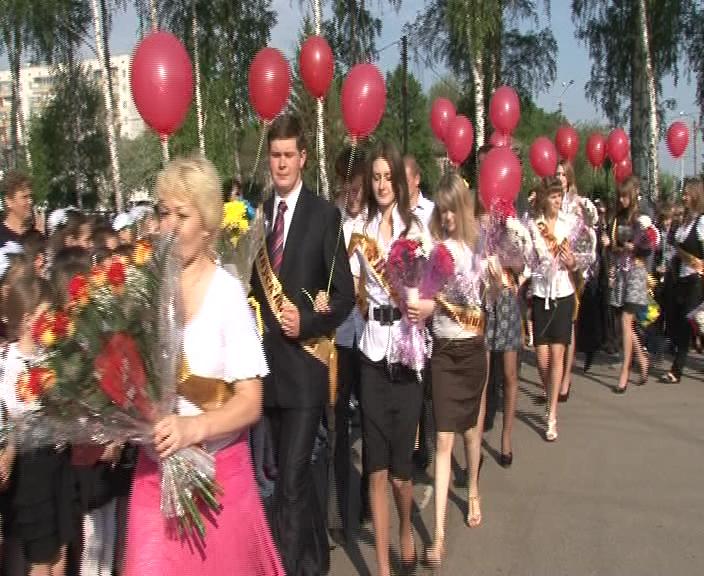 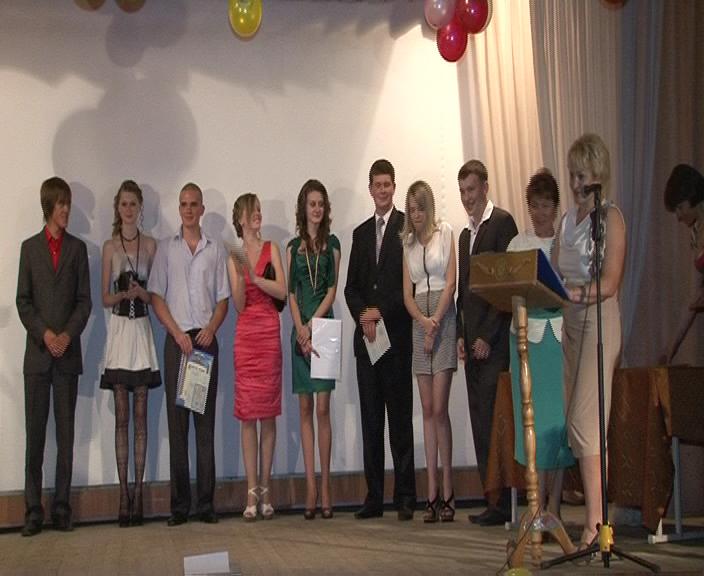 5
5
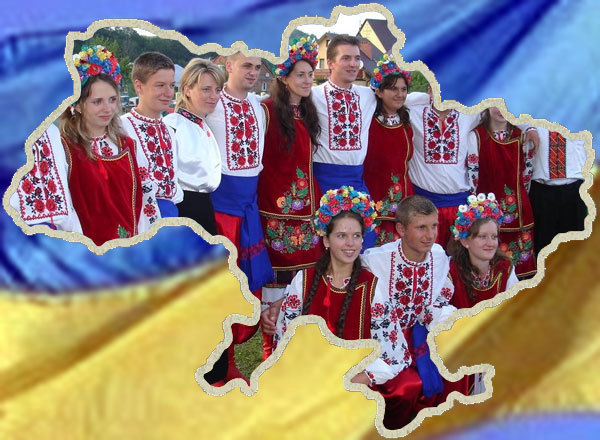 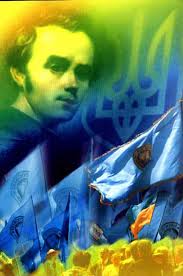 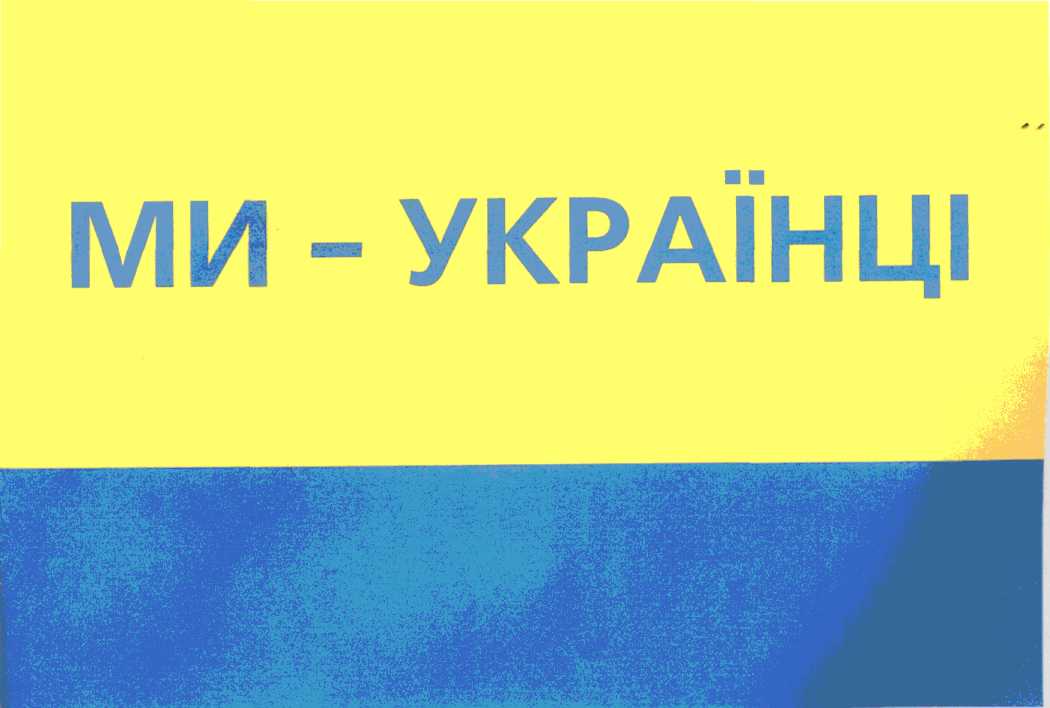 6
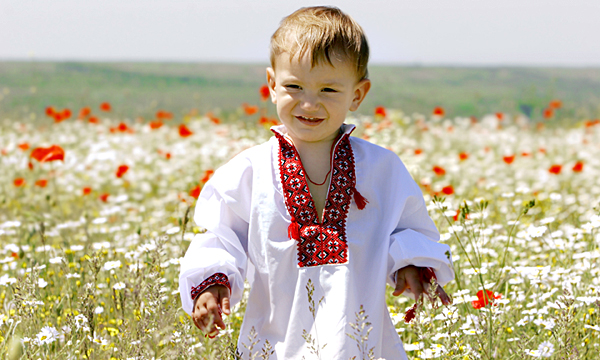 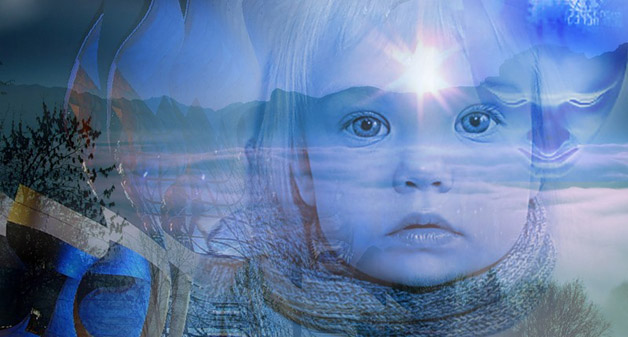 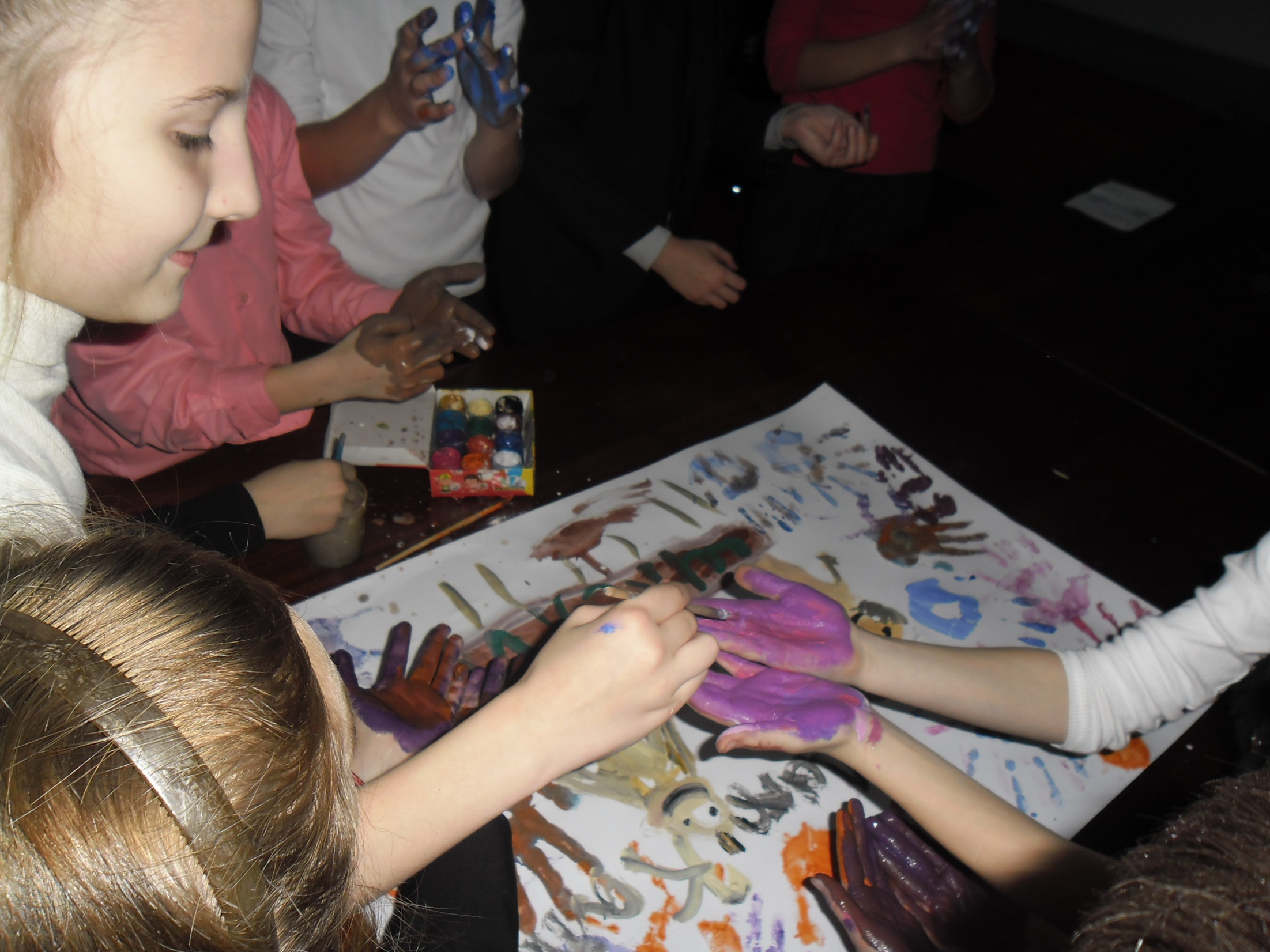 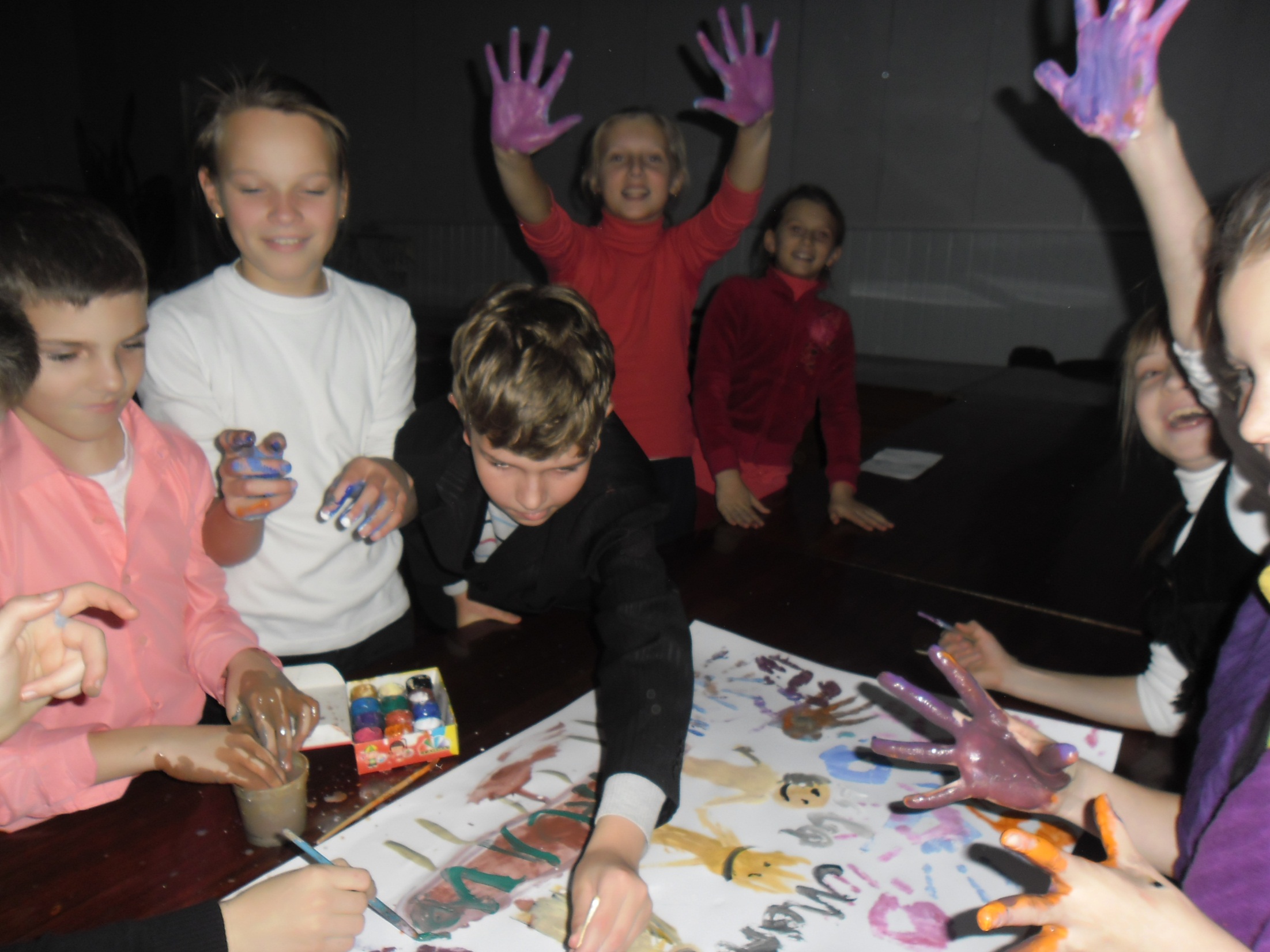 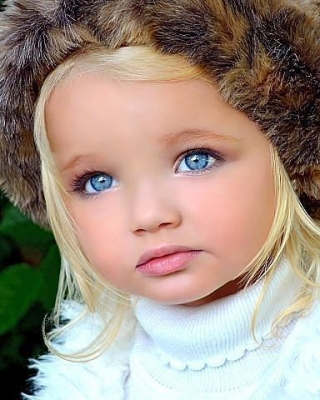 7
7
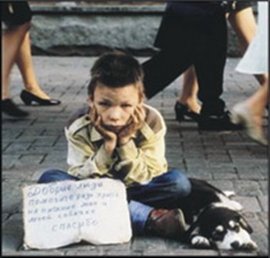 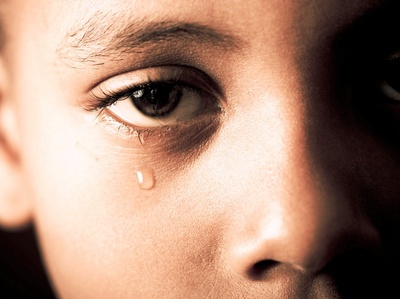 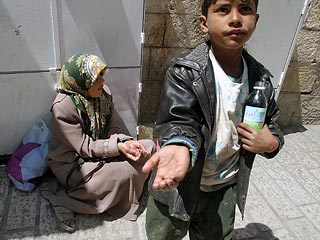 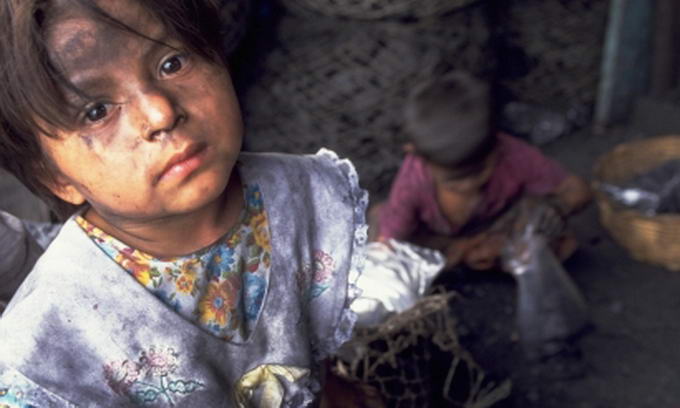 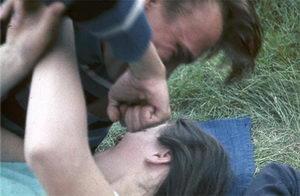 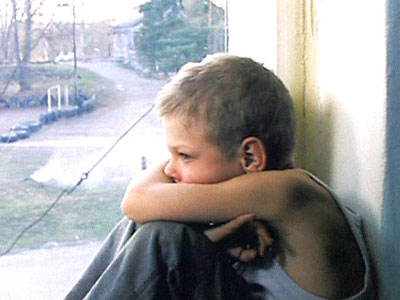 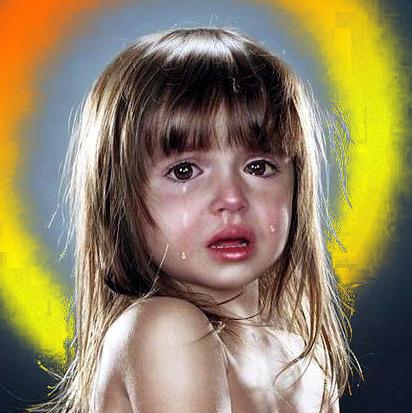 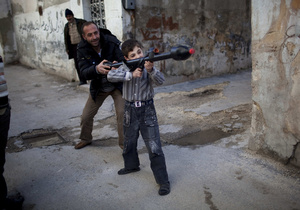 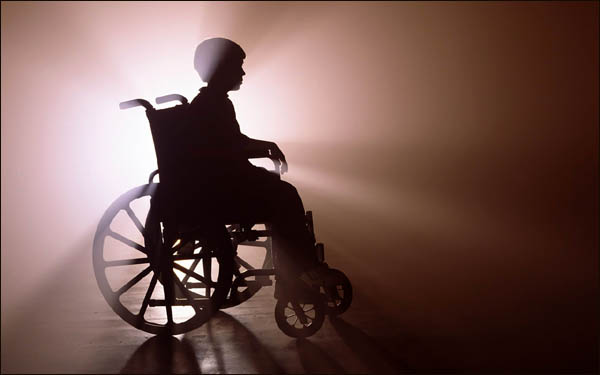 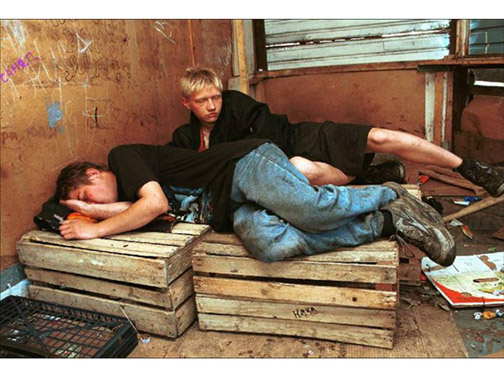 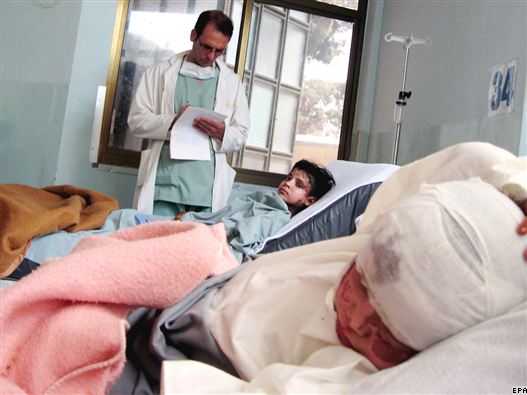 8
8
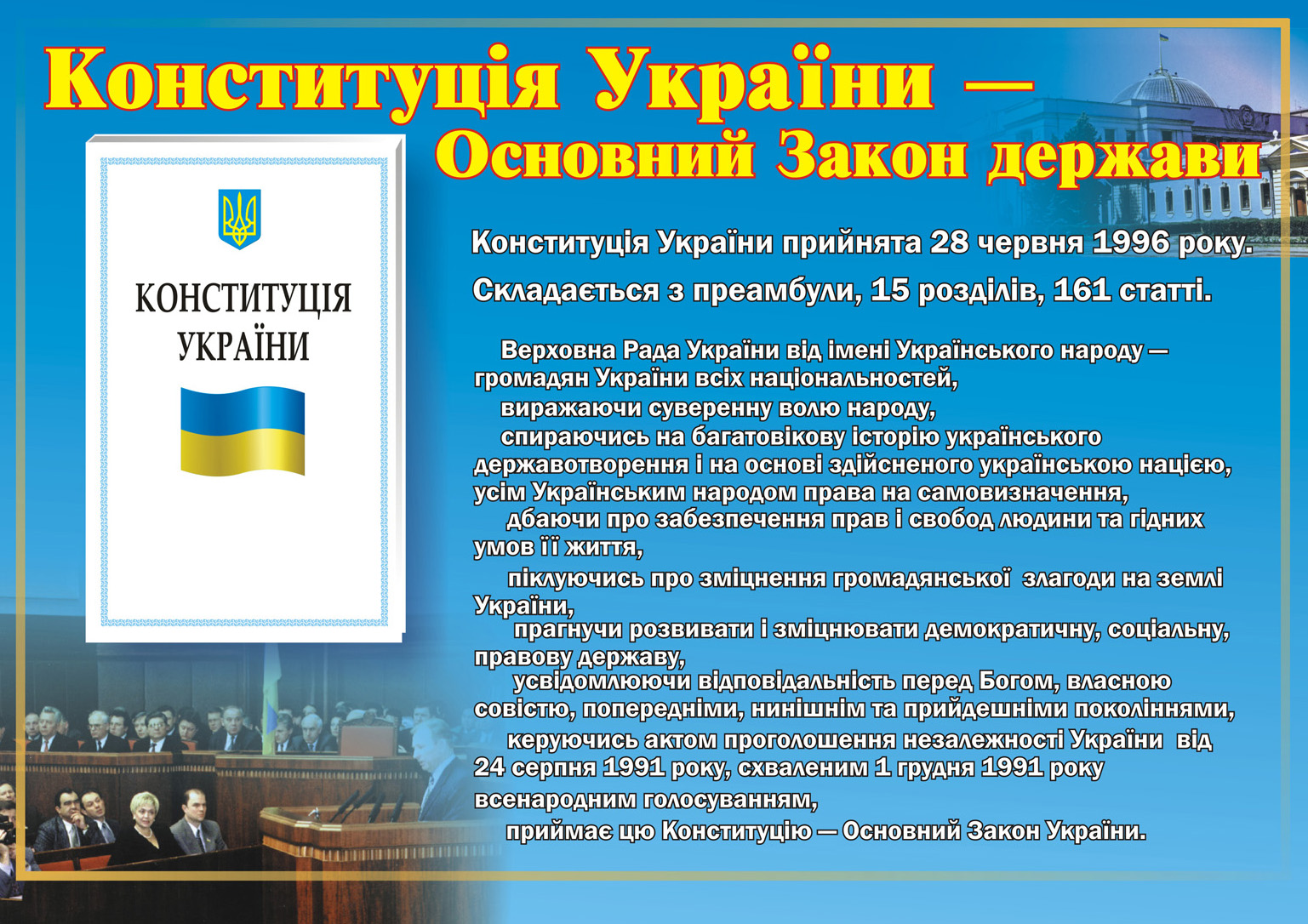 9